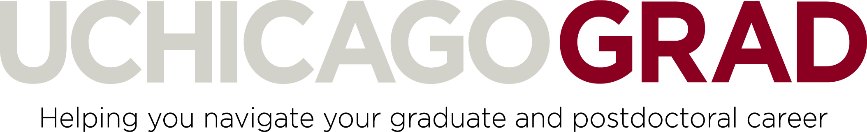 What is UChicagoGRAD?
UChicagoGRAD is a one-stop shop of integrated services to help graduate students and postdocs navigate their academic and professional careers. Advisors and staff are committed to ensuring grads and postdocs realize success at UChicago, and as professionals in academia, industry, nonprofit, and government.
Questions? Contact askthegargoyle@uchicago.edu

ADMISSIONS
Recruitment: provide application support for pipeline programs; spearhead diversity recruitment and outreach initiatives, including preview weekend. 

ACADEMIC
Fellowships: one-on-one advising; statement review and editing; informational workshops; and presentations targeted to specific departments

Writing: one-on-one advising; regular writing groups for dissertation and master’s theses writing; and dedicated space to write

Chicago Center for Teaching: individual consultations; on course design, inclusive teaching, and teaching portfolios; and certificate-granting teaching program

PROFESSIONAL
Career Development: one-on-one advising; CV and resume review; workshops to build professional skills; internships and externships tailored to the graduate life cycle; resources tailored to international student job-seekers; and career exploration treks.

Employer Relations: career conferences for professional exploration; recruitment fairs with employers from multiple sectors; and employer information sessions; and on-campus interviews

GRADTalk Public Speaking: one-on-one advising; workshops on communicating to broad audiences, effective presentations, and productive networking; and opportunities to do public pop-up lectures around Chicago

PERSONAL
Diversity & Inclusion: one-on-one advising; workshops on diversity statements; programs that support scholarly development of grads and postdocs from underrepresented groups; and practices that incorporate diversity in the scholarly lives of all students and postdocs

Alumni Engagement: conferences, programs, and facilitated conversations that connect graduate students and postdocs with UChicago alumni
Work / Life Balance: one-on-one advising to help graduate students optimize work/life balance and satisfaction; and tailored support for students with families.
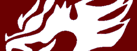 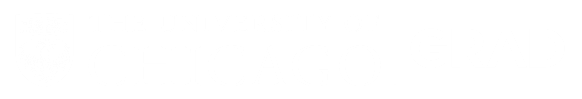 grad.uchicago.edu
UChicago Graduate Programs
BIOLOGICAL SCIENCES – 419 (MS: 12; PhD: 407; Int’l: 86)
Biochemistry and Molecular Biophysics (PhD)
Biophysical Sciences (PhD)
Cell and Molecular Biology (PhD)
Cancer Biology (PhD)
Computational Neuroscience (PhD)
Development, Regeneration & Stem Cell Biology (PhD)
Ecology and Evolution (PhD)
Evolutionary Biology (PhD)
Genetics, Genomics and Systems Biology (PhD)
Health Studies (MS, PhD)
Human Genetics (PhD)
Immunology (PhD)
Integrative Biology (PhD)
Interdisciplinary Scientist Training Program (PhD)
Medical Physics (PhD)
Microbiology (PhD)
Molecular Metabolism and Nutrition
Molecular Pathogenesis and Molecular Medicine 
Neurobiology (PhD)
Public Health Sciences (PhD)
Public Health Sciences for Clinical Professionals
Translational Research for MD/PhDs (MS)

HUMANITIES – 754 (MA: 152; PhD: 602; Int’l: 223)
Art History (PhD)
Center for Latin American Studies (MA)
Center for Middle Eastern Studies (MA)
Cinema and Media Studies (PhD)
Classics (PhD)
Comparative Literature (PhD)
Department of Visual Arts DOVA (MFA)
East Asian Languages and Civilizations (PhD)
English Language and Literature (PhD)
Germanic Studies (PhD)
Linguistics (PhD)
Master of Arts Program in the Humanities (MA)
Music (PhD)
Near Eastern Languages and Civilizations (PhD)
Philosophy (PhD)
Romance Languages and Literatures (PhD)
Slavic Languages and Literatures (PhD)
South Asian Languages and Civilizations (PhD)

INSTITUTE FOR MOLECULAR ENGINEERING – 99 
(PhD: 99; Int’l 44)
Research Themes
Arts, Sciences, and Technology
Energy Storage and Harvesting
Immuno-Engineering and Cancer
Molecular Engineering of Water Resources
Quantum Information and Technology
Nano-Patterning and Nano-Lithography

PHYSICAL SCIENCES – 1,228 (MS: 454; PhD: 774; 
Int’l: 678)
Astronomy and Astrophysics (PhD)
Biophysical Sciences (PhD)
Chemistry (PhD)
Computer Science (MS, PhD)
Financial Mathematics (MS)
Geophysical Sciences (PhD)
Master of Science Program in Physical Sciences (MS)
Mathematics (PhD)
Physics (PhD)
Statistics (MS, PhD)
SOCIAL SCIENCES – 1,240 (MA: 397; PhD: 843; Int’l: 494)
Anthropology (PhD)
Committee on International Relations (MA)
Comparative Human Development (PhD)
Economics (PhD)
History (PhD)
Center for Latin American Studies (MA)
Center for Middle Eastern Studies (MA)
Master of Arts in Computational Social Science (MA)
Master of Arts Program in the Social Sciences (MA)
Political Science (PhD)
Psychology (PhD)
Social Thought (PhD)
Sociology (PhD)


CHICAGO BOOTH – 3,051 (MBA: 2932; PhD: 119; Int’l: 963)
Evening/Weekend (MBA)
Executive (MBA)
Full-Time (MBA, PhD)

DIVINITY SCHOOL – 277 (MA/MDiv: 120; PhD: 157; Int’l: 35) 
Doctoral Program in Religion (PhD)
Master of Arts in Religion (MA)
Master of Arts in Religious Studies (AMRS)
Ministry Program (MDiv)

HARRIS SCHOOL OF PUBLIC POLICY – 500 (MA/MS/MPP: 471; PhD: 29; Int’l: 281)
Computational Analysis and Pubic Policy (MS)
Environmental Science and Policy (MS)
Public Policy and International Relations (MA)
Public Policy (MA, PhD)

LAW SCHOOL – 708 (JD/LLM: 690; PhD: 18; Int’l: 120)
Doctor of Comparative Law (JSD)
Jurisprudence (JSD)
Juris Doctor (JD) 
Master of Laws Program (LLM)

PRITZKER SCHOOL OF MEDICINE – 399 (MD: 362; MD/PhD: 37; Int’l: 1)
Doctor of Medicine (MD)
Growth, Development, and Disabilities Training Program (MD/PhD)
Medical Scientist Training Program (MD/PhD)
Medicine, the Social Sciences and Humanities (MD/PhD)

SOCIAL SERVICES ADMINISTRATION – 475 (MA: 421; PhD: 54; Int’l: 39)
Social Services Administration (MA, PhD)

GRAHAM SCHOOL OF CONTIUING STUDIES – 386
(MA: 386; Int’l: 83)
Analytics (MS)
Biomedical Informatics (MS)
Threat and Response Management (MS)
Master of Liberal Arts (MA)